Talking about Portugal
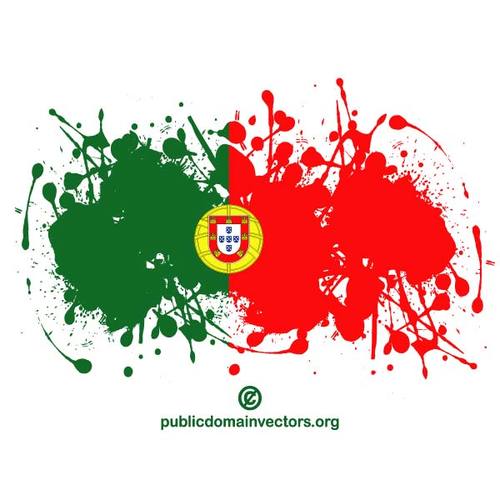 By Julia Rodrigo, Antonio Totu and Sofia Gracia
INDEX
Portugal
STEREOTYPES
They don't talk so much, they are very formal.
They are very polite.
They are not very creative with names.
They are reserved.
They are very workers.
PREJUDICES
They live in a simple and poor form.
They don't have water.
They are so energetic, outgoing and so talkers.
They love go with their friends and go to parties.
CULTURE AND TRADITIONS OF PORTUGAL
San Juan is a popular festivity that use hammers, leeks and balloons of San Juan 
Portugal has a lot of delicious typical dishes, like ‘Buñuelos de bacalao’
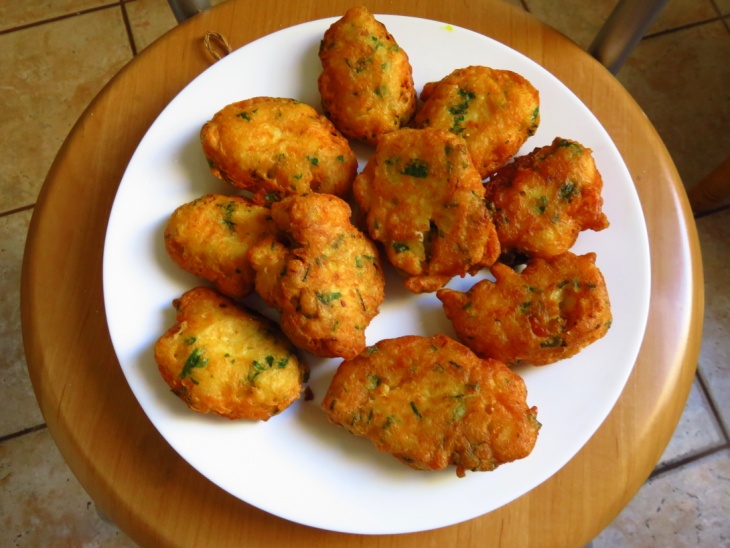 HISTORY OF PORTUGAL
In 1992 some workers found, accidentally, carvings in some rocks near Vila Nova de Foz Côa.
In 1415, Ceuta was conquered by Portugal
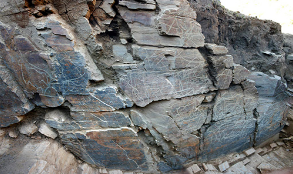